PLANO DE CONTINGÊNCIA DE NEGÓCIOS (BCP) 
MODELO DE APRESENTAÇÃO
Notas para usar este modelo
Este modelo de apresentação contém sugestões para criar seu próprio plano de contingência de negócios. Personalize-o para refletir os recursos e necessidades da sua empresa.
PLANO DE CONTINGÊNCIA DE NEGÓCIOS
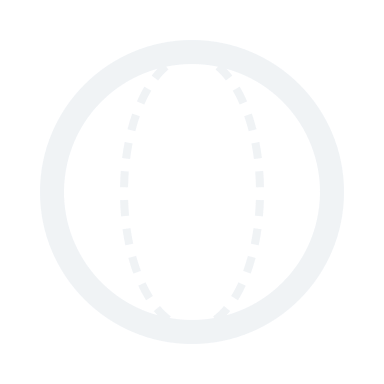 TEU
[ NOME DA SUA ORGANIZAÇÃO ]

[ DATA ]
LOGOTIPO
Informações de controle de documentos , se aplicável
PLANO DE CONTINGÊNCIA DE NEGÓCIOS
TABELA DE CONTEÚDOS
1. PRIORIDADES DE RECUPERAÇÃO DA FUNÇÃO EMPRESARIAL
2. ESTRATÉGIA DE REALOCAÇÃO
3. SITE DE NEGÓCIOS ALTERNATIVO
4. PLANO DE RECUPERAÇÃO
5. FASES DE RECUPERAÇÃO
6. BACKUP DE REGISTROS
7. PLANO DE RESTAURAÇÃO
8. EQUIPES DE RECUPERAÇÃO
9. PROCEDIMENTOS DE RECUPERAÇÃO
10. APÊNDICES
APRESENTAÇÃO DE CASO DE CONTINUIDADE DE NEGÓCIOS | TABELA DE CONTEÚDOS
PLANO DE CONTINGÊNCIA DE NEGÓCIOS – TABELA DE CONTEÚDOS
1. PRIORIDADES DE RECUPERAÇÃO DA FUNÇÃO EMPRESARIAL
As equipes de recuperação de desastres usam essa estratégia para recuperar operações essenciais de negócios em um local alternativo. O sistema de informações e as equipes de TI restauram funções de TI com base em funções comerciais críticas.
Inserir texto
PRIORIDADES DE RECUPERAÇÃO DA FUNÇÃO EMPRESARIAL
2. ESTRATÉGIA DE REALOCAÇÃO
Inserir texto
3. SITE DE NEGÓCIOS ALTERNATIVO
Uma organização usa o site de negócios alternativo e a estratégia de realocação em caso de desastre ou interrupção que inibe a continuação dos processos de negócios no local de negócios original. Essa estratégia deve incluir locais de realocação de curto e longo prazo no caso de ambos os tipos de interrupções.
Inserir texto
ESTRATÉGIA DE REALOCAÇÃO + SITE DE NEGÓCIOS ALTERNATIVO
4. PLANO DE RECUPERAÇÃO
Inserir texto
PLANO DE RECUPERAÇÃO
5. FASES DE RECUPERAÇÃO
Essas são as atividades mais necessárias para que o negócio continue, e o plano de recuperação deve direcionar essas funções essenciais para o negócio. O plano de recuperação deve prosseguir da seguinte forma:
FASES DE RECUPERAÇÃO
6. BACKUP DE REGISTROS
Inserir texto
7. PLANO DE RESTAURAÇÃO
As equipes de recuperação de desastres/ TI mantêm, controlam e verificam periodicamente todos os registros vitais para a continuação das operações comerciais e que seriam afetados por interrupções ou desastres nas instalações. As equipes periodicamente faz backup e armazenam os arquivos mais críticos em um local offsite.
Inserir texto
BACKUP DE REGISTROS + PLANO DE RESTAURAÇÃO
8. EQUIPES DE RECUPERAÇÃO
A empresa estabelece equipes de recuperação e divide os participantes em grupos apropriados com base na função de trabalho e título. A organização designa um líder de equipe para cada equipe. Ele atribui uma função ou dever específico a cada membro restante da equipe.
EQUIPES DE RECUPERAÇÃO
9. PROCEDIMENTOS DE RECUPERAÇÃO
A empresa detalha as atividades ou tarefas específicas necessárias para recuperar operações normais e críticas de negócios. Descreve cada estratégia enumerando o conjunto específico de atividades e tarefas necessárias para se recuperar adequadamente.
Um.  PROCEDIMENTO DE RECUPERAÇÃO POTENCIAL
i. Ocorrência de Desastre
ii. Notificação de Gestão
iii. Avaliação preliminar de danos
iv. Declaração de Desastre
v. Ativação do plano
vi. Realocação para Site Alternativo
vii. Implantação de Procedimento Temporário
viii. Estabelecimento de Comunicação
ix. Restauração do Processo de Dados e Comunicação com Localização de Backup
x. Início de Operações Alternativas de Sites
xi. Gestão do Trabalho 
xii. Transição de volta para operações primárias
xiii. Cessação de Procedimentos Alternativos do Site
xiv. Realocação de recursos de volta ao local primário
PROCEDIMENTOS DE RECUPERAÇÃO
10. APÊNDICES
Esta seção lista todos os apêndices necessários para realizar um BCP. Estes apêndices incluem o seguinte:
Um.  LISTA DE CONTATO COM FUNCIONÁRIOS
B.  PRIORIDADES DE RECUPERAÇÃO
C. RECURSOS ALTERNATIVOS DO SITE
D. LOCAIS DO CENTRO DE OPERAÇÕES DE EMERGÊNCIA (EOC)
E.  REGISTROS VITAIS
F.  LISTAS DE FORNECEDORES
G.  RELATÓRIOS E RECURSOS DO SISTEMA DE TI
H.  INFORMAÇÕES ALTERNATIVAS DE TRANSPORTE DO LOCAL
I. AVALIAÇÕES DE IMPACTO E RISCO
J.  ANÁLISE DE IMPACTO EMPRESARIAL
K.  LISTAS DE TAREFAS DE RECUPERAÇÃO
L. PLANO DE RECUPERAÇÃO DO ESCRITÓRIO
APÊNDICES
COMENTÁRIOS
PLANO DE CONTINGÊNCIA DE NEGÓCIOS – COMENTÁRIOS